Circus Skills
24th May 2011
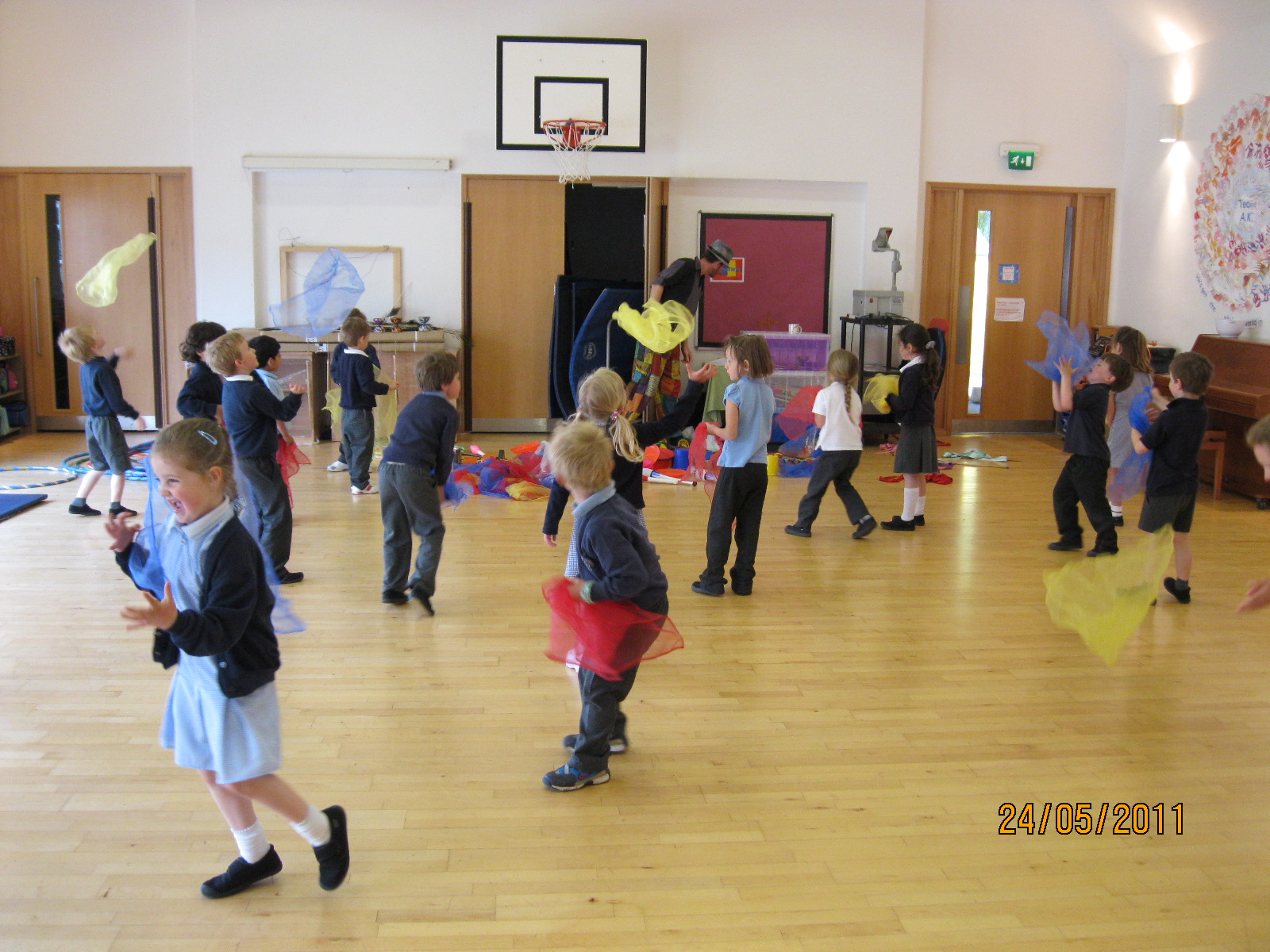 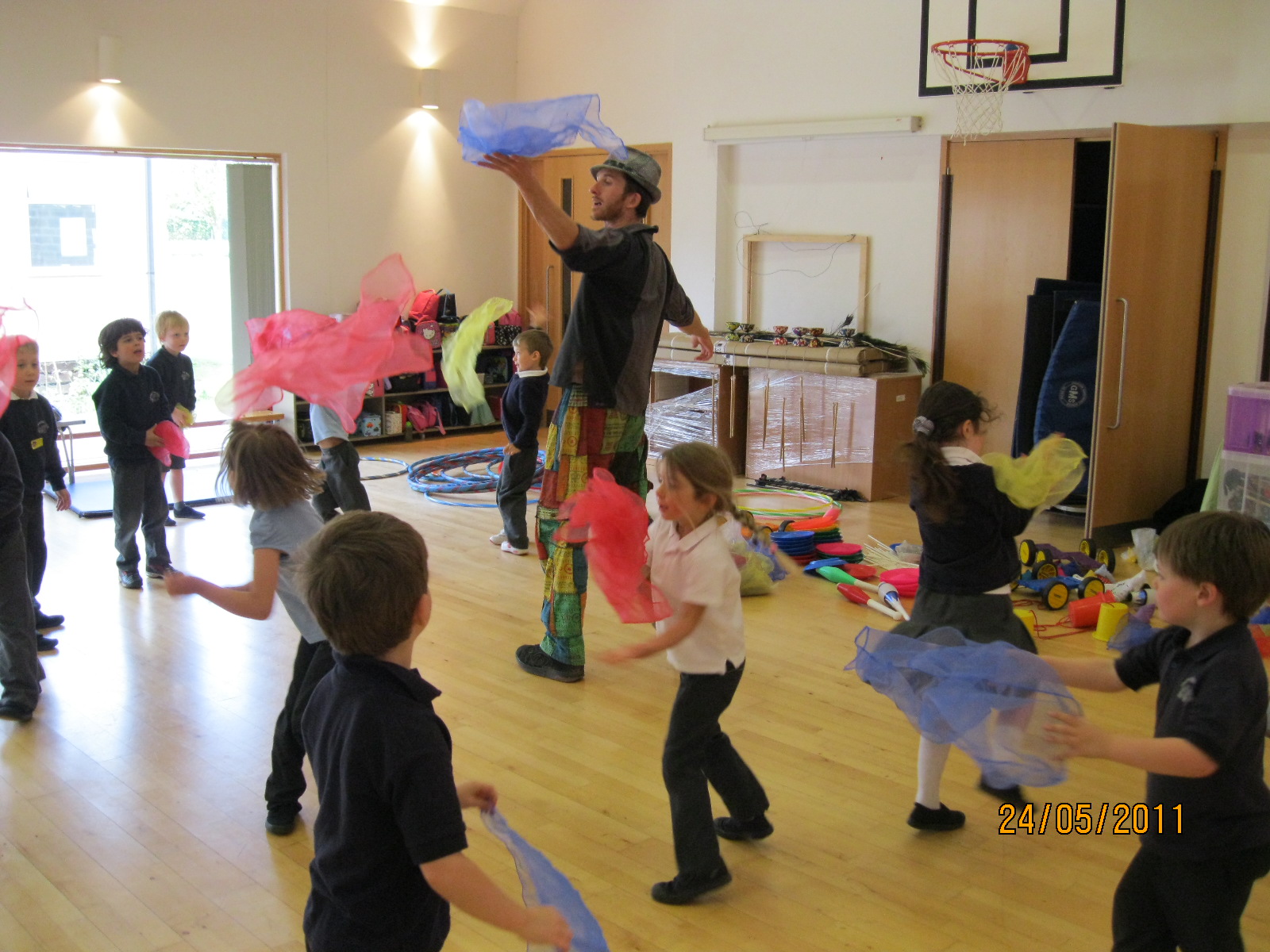 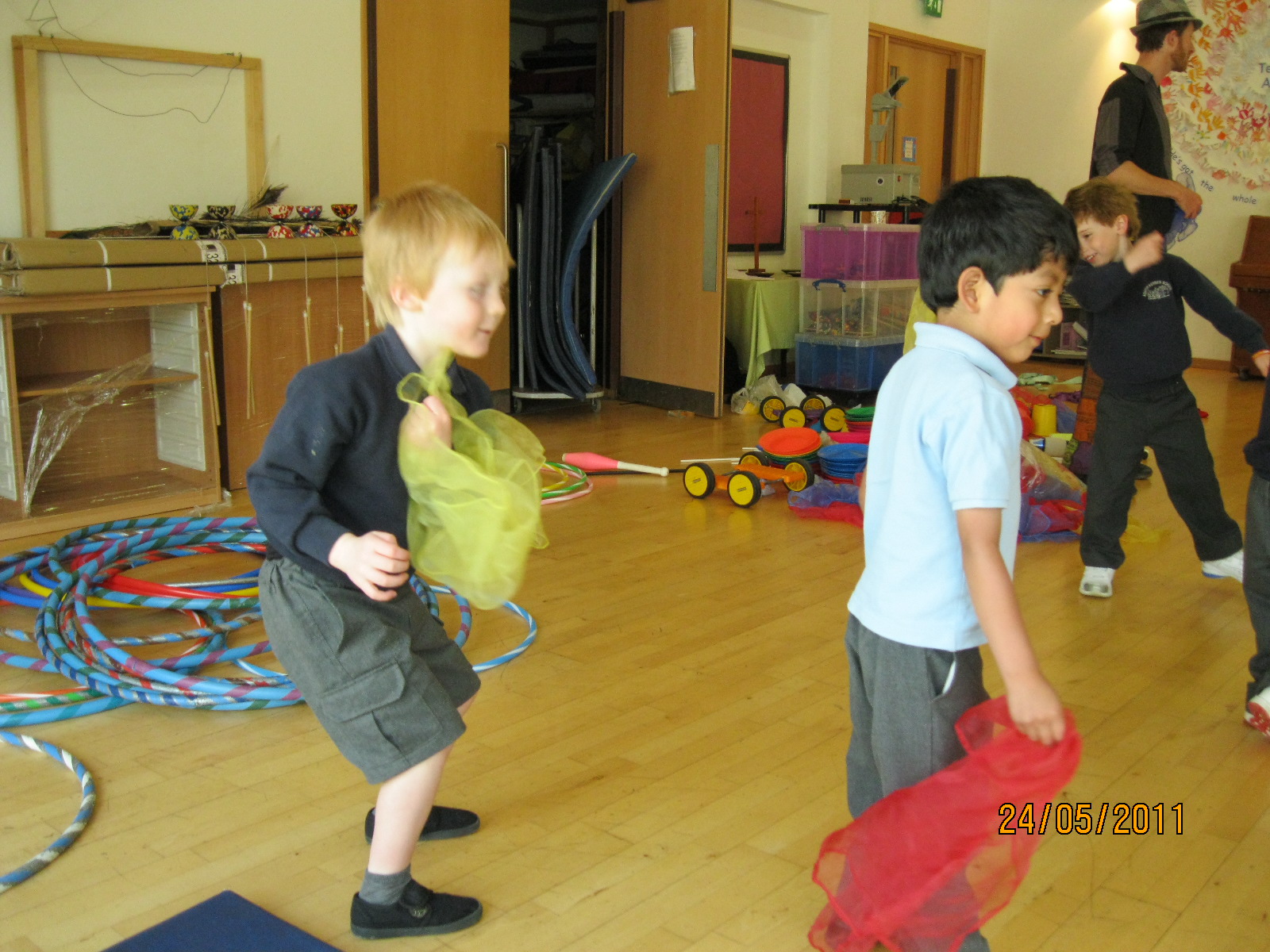 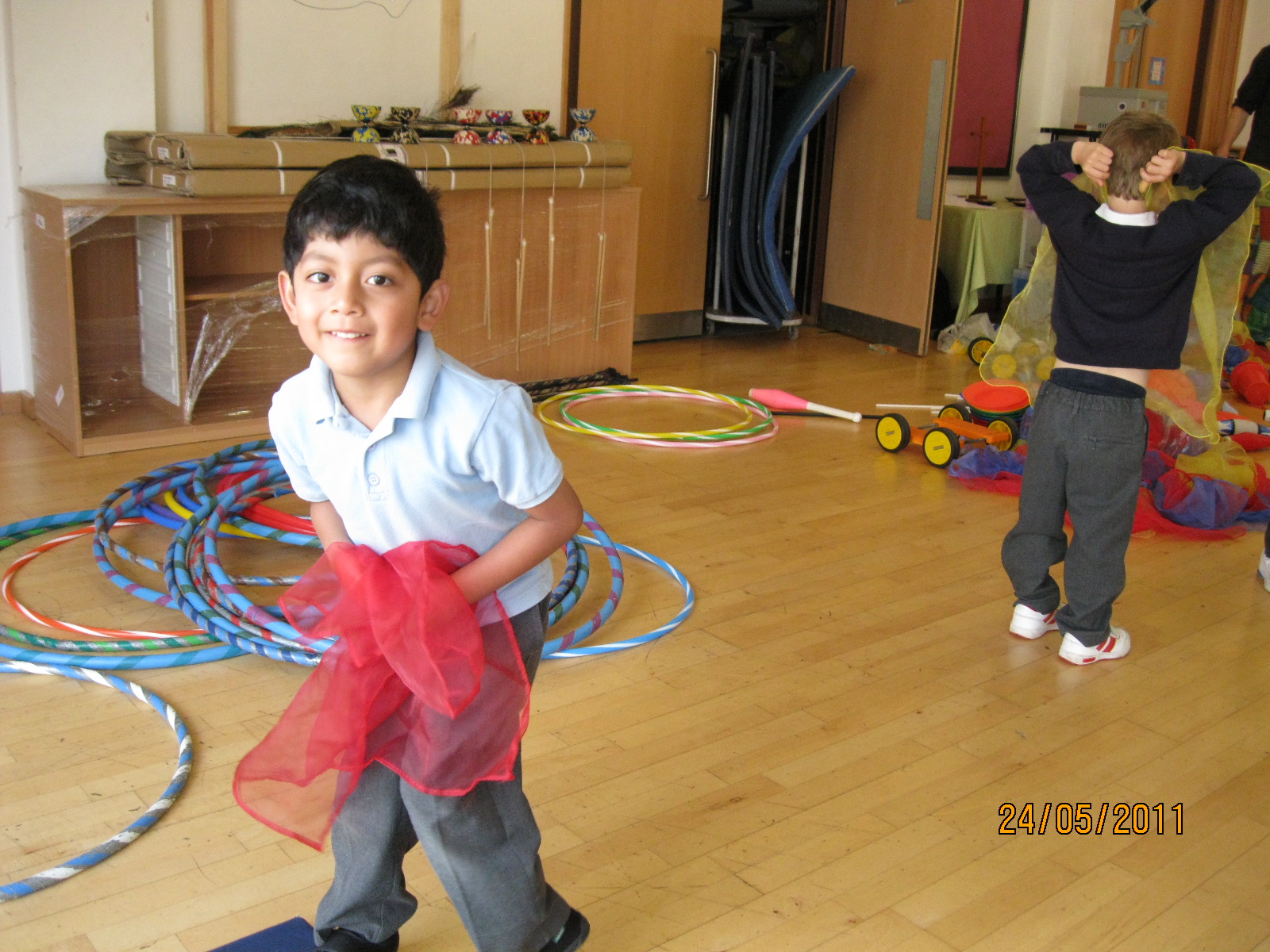 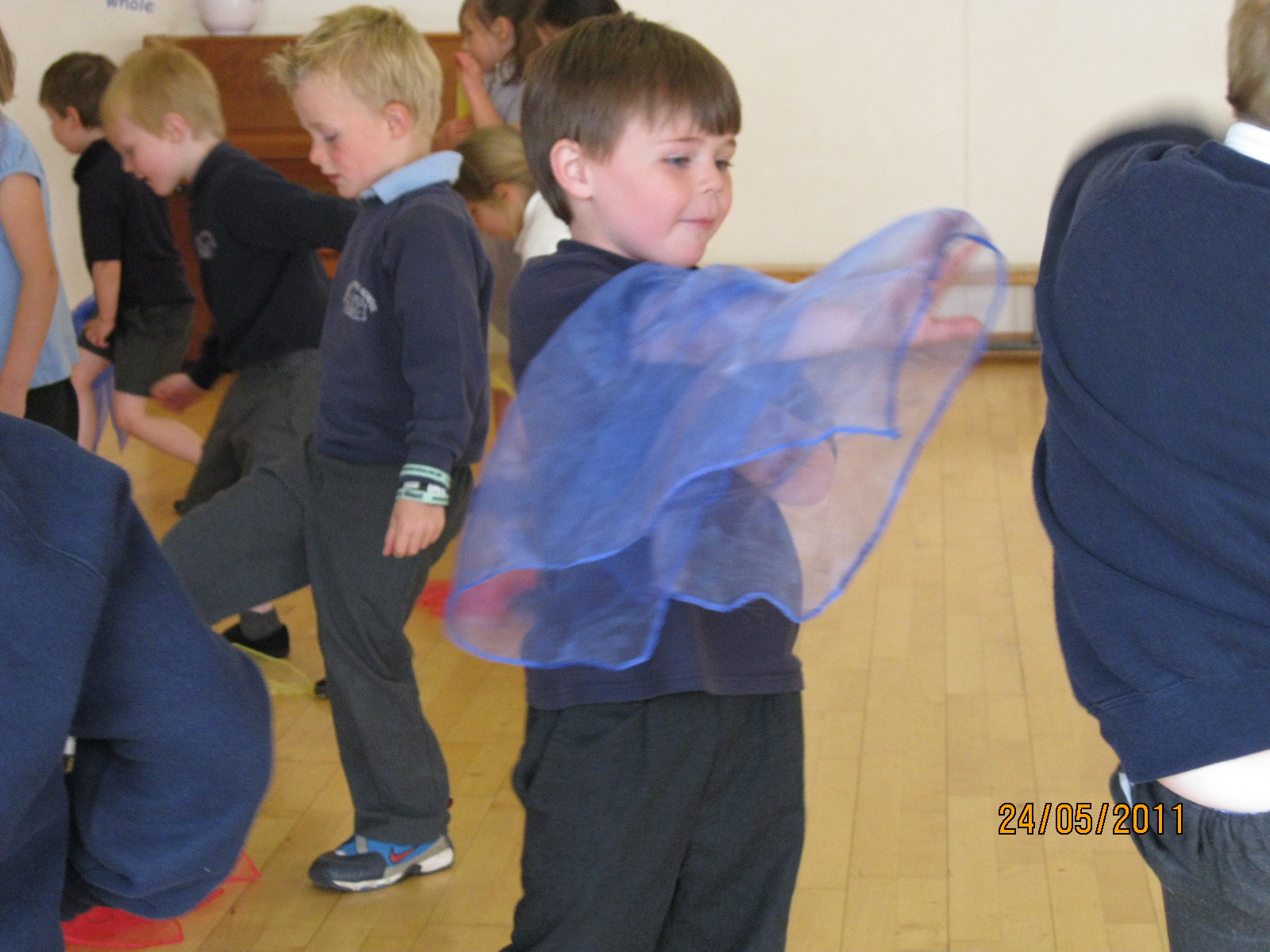 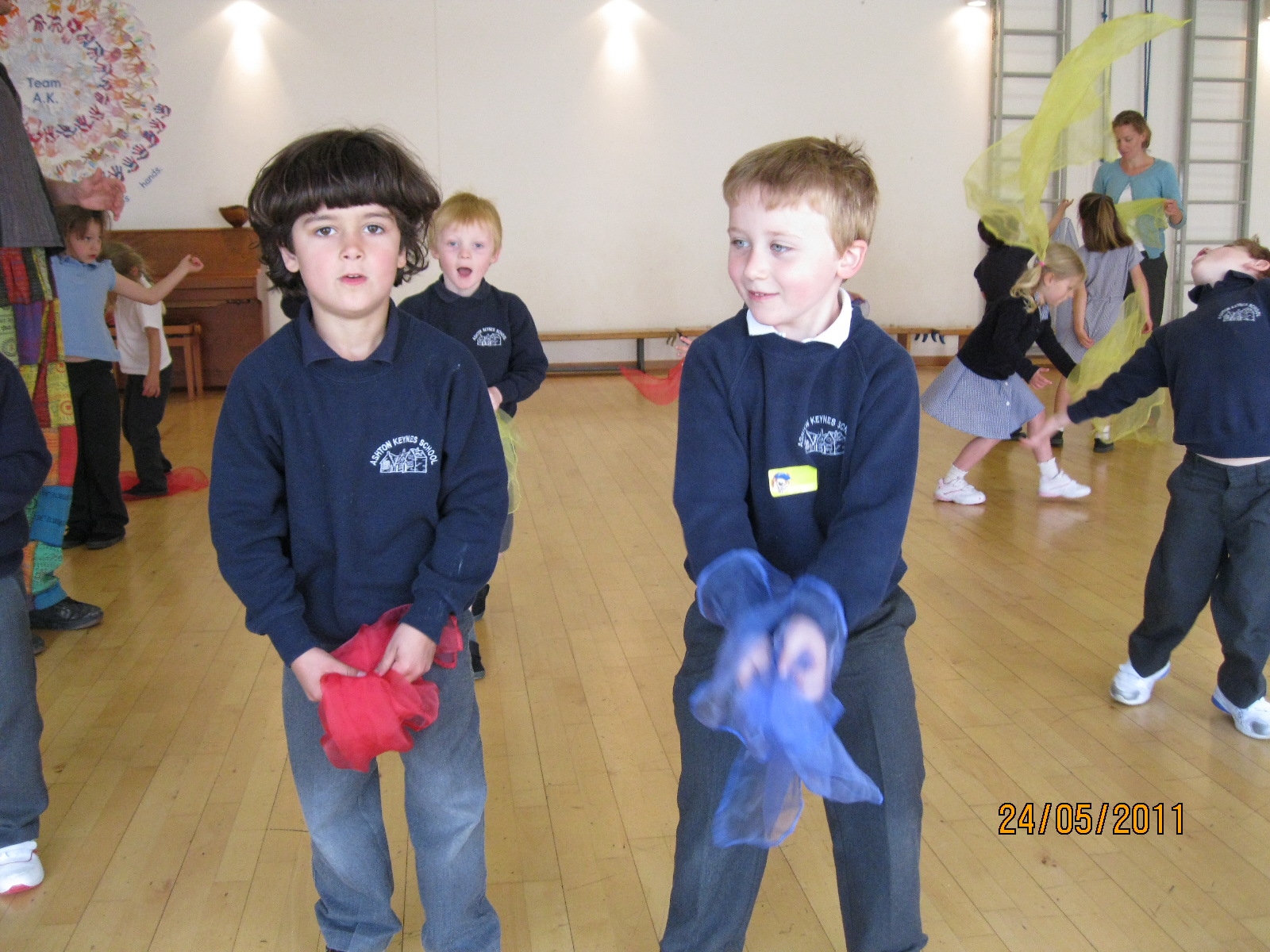 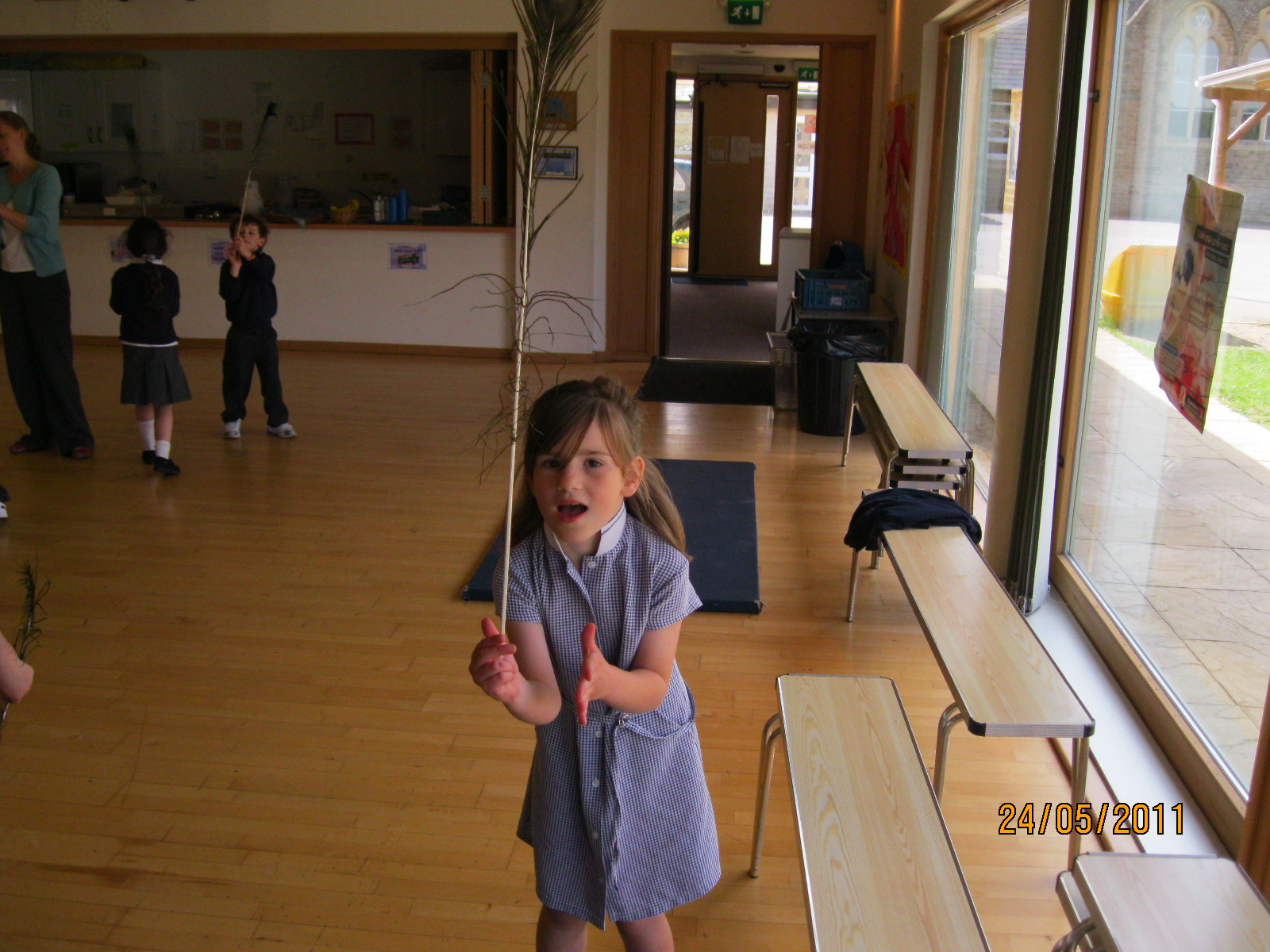 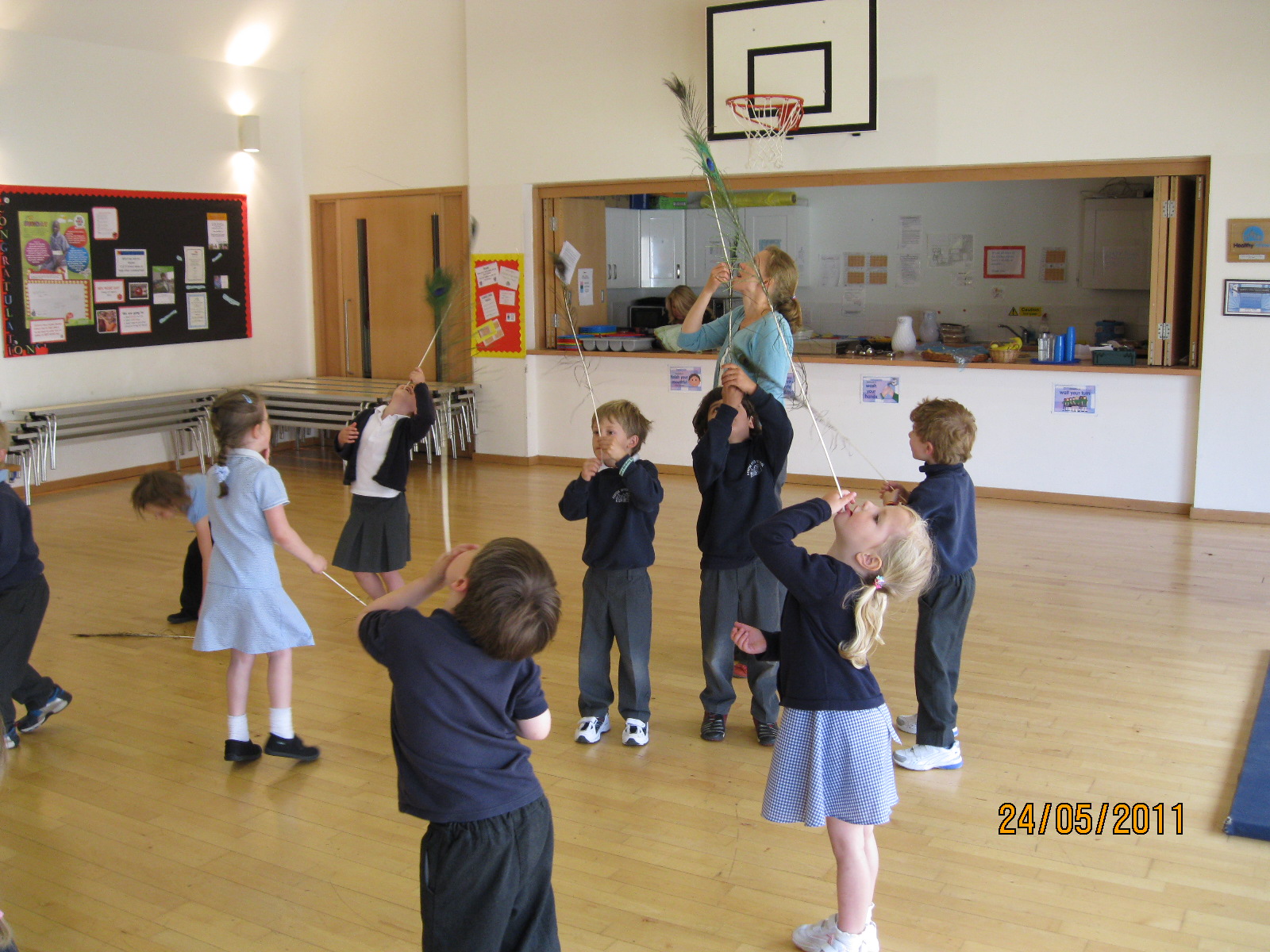 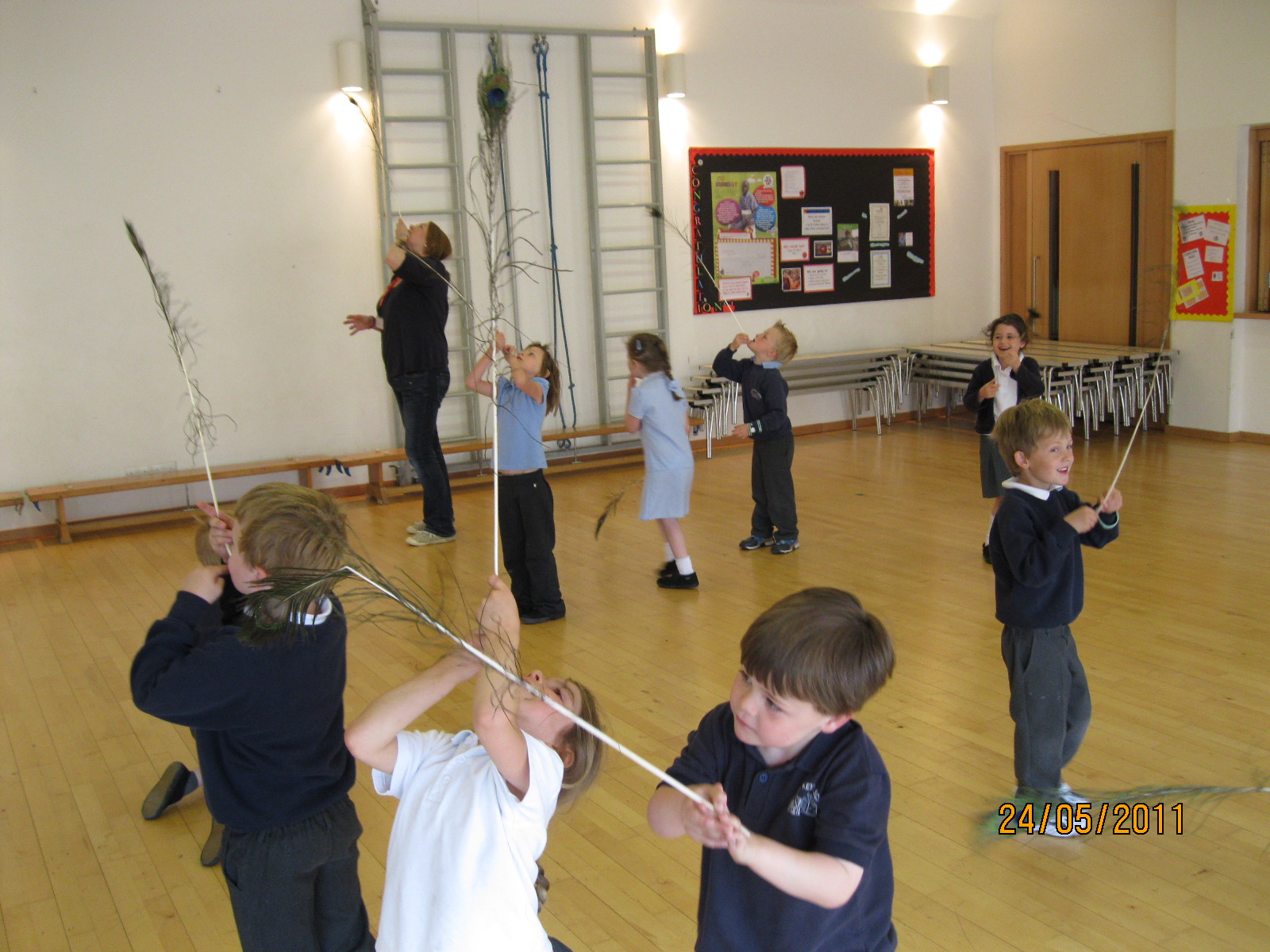 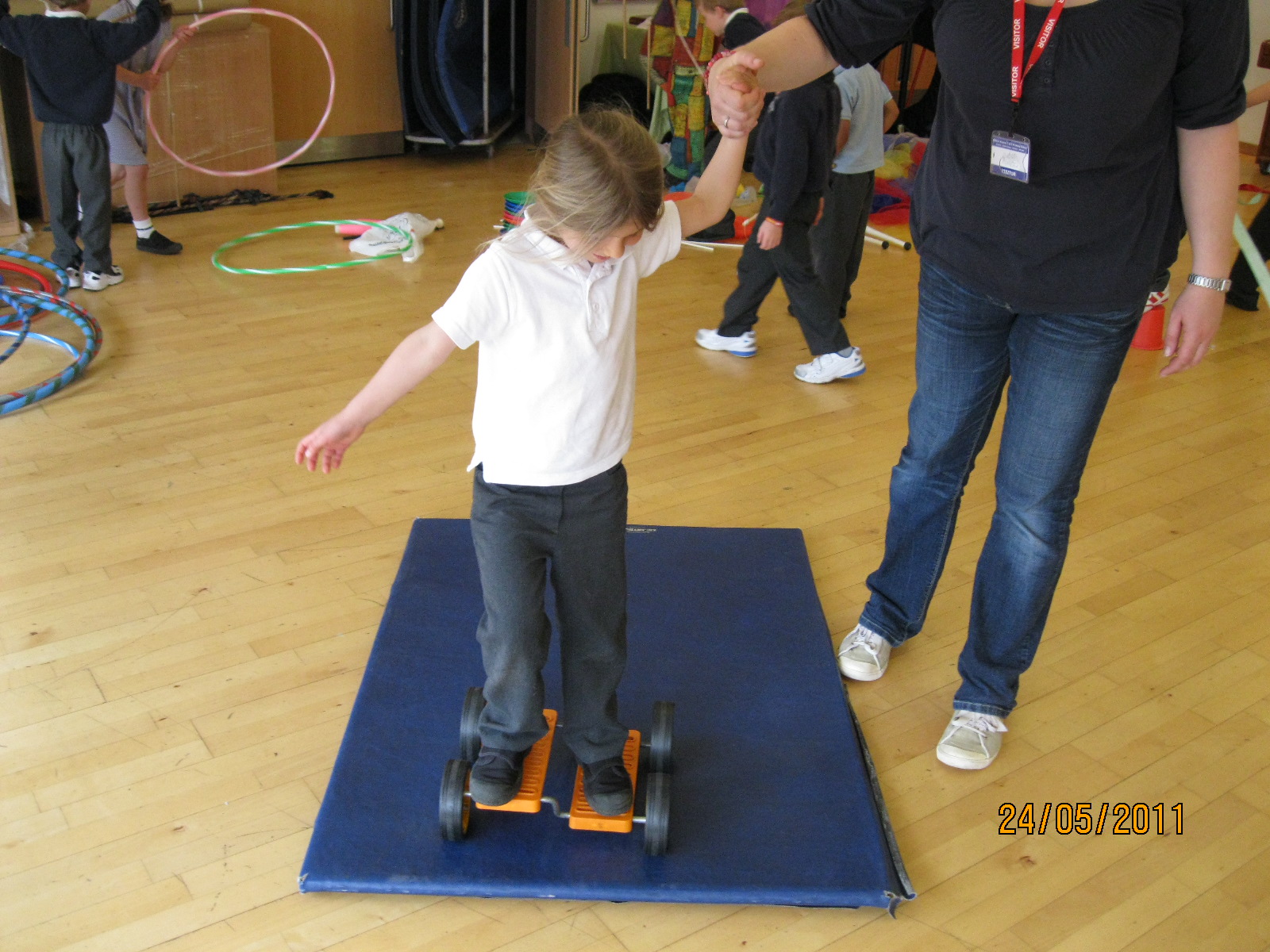 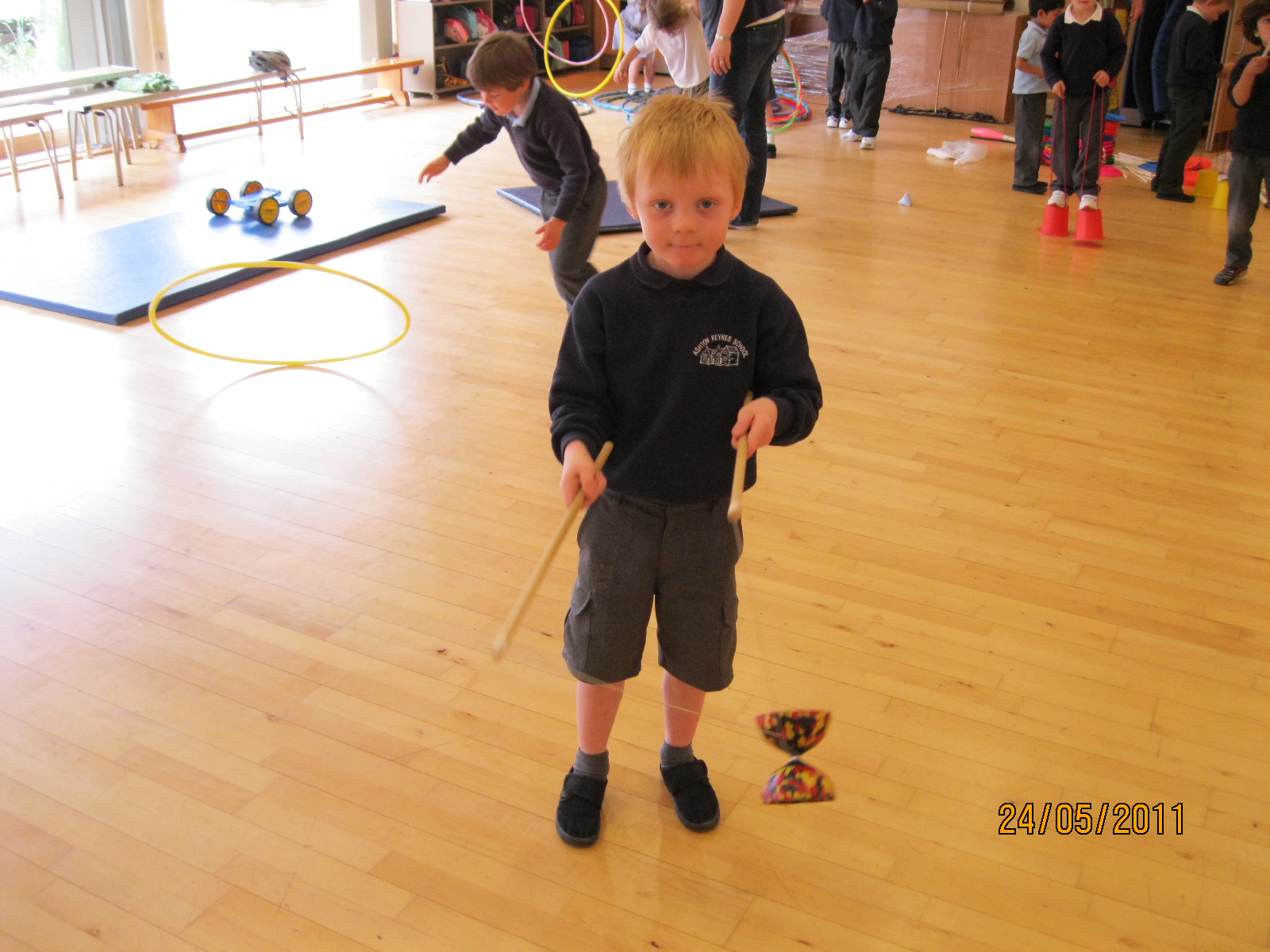 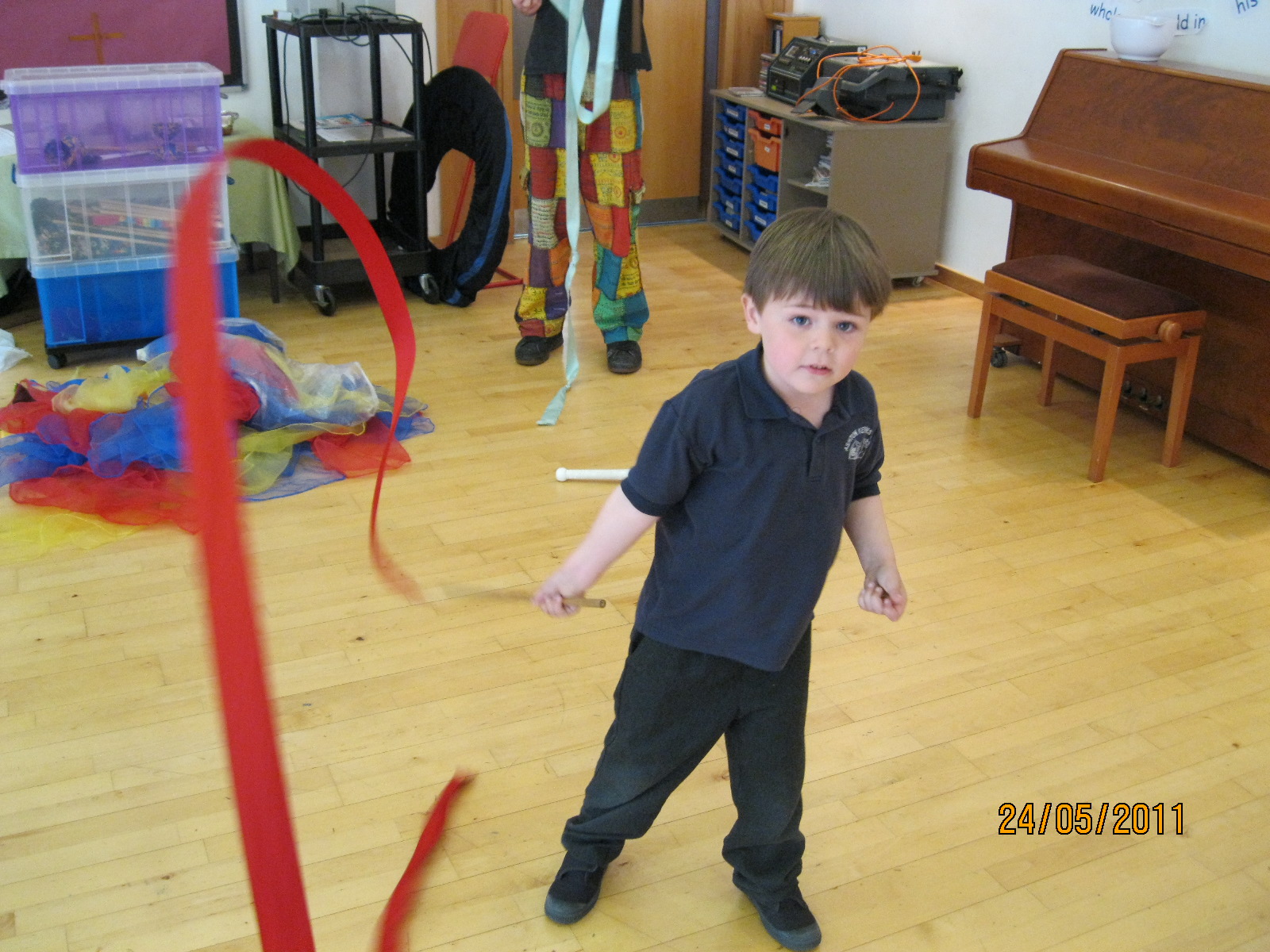 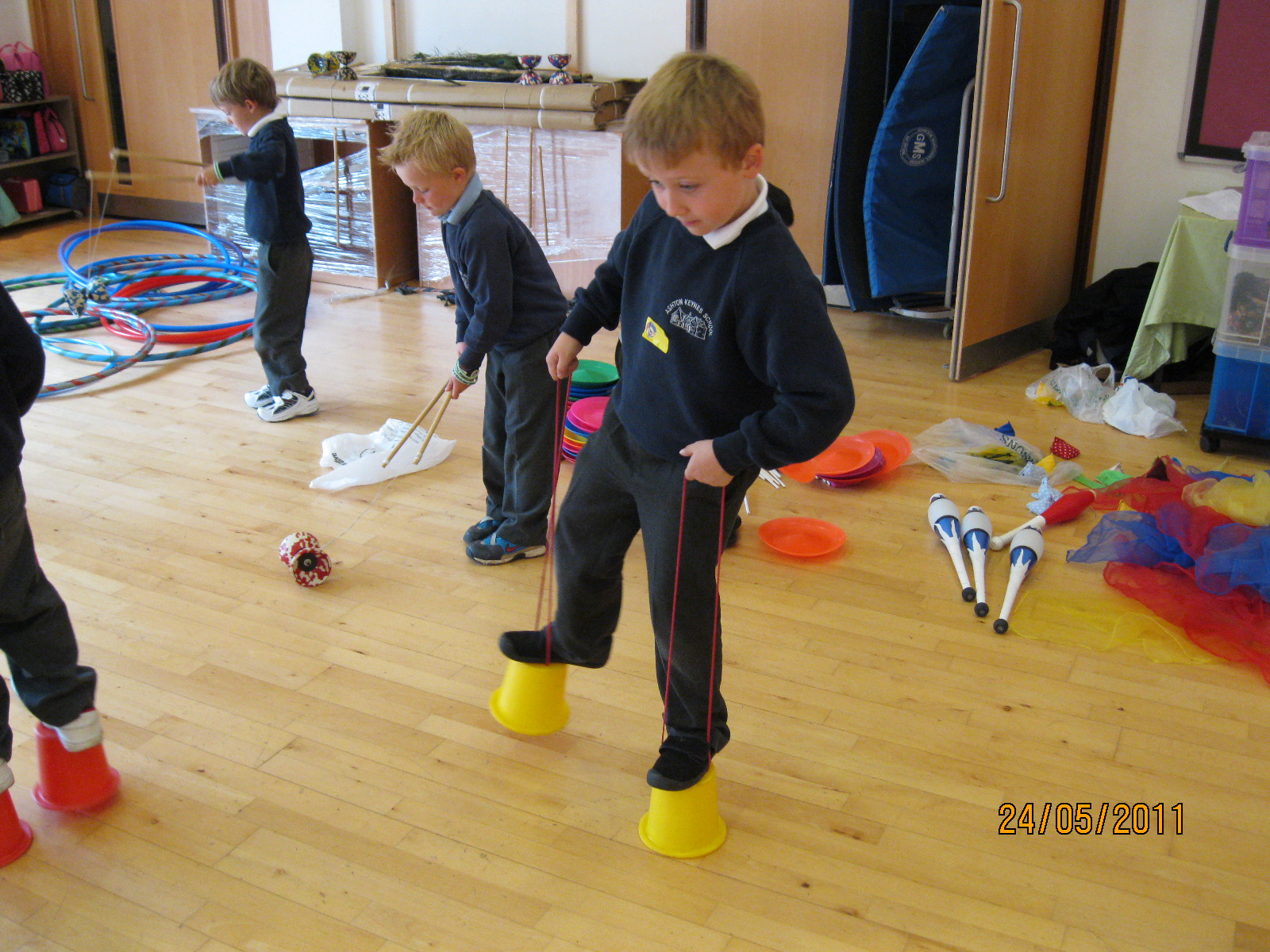 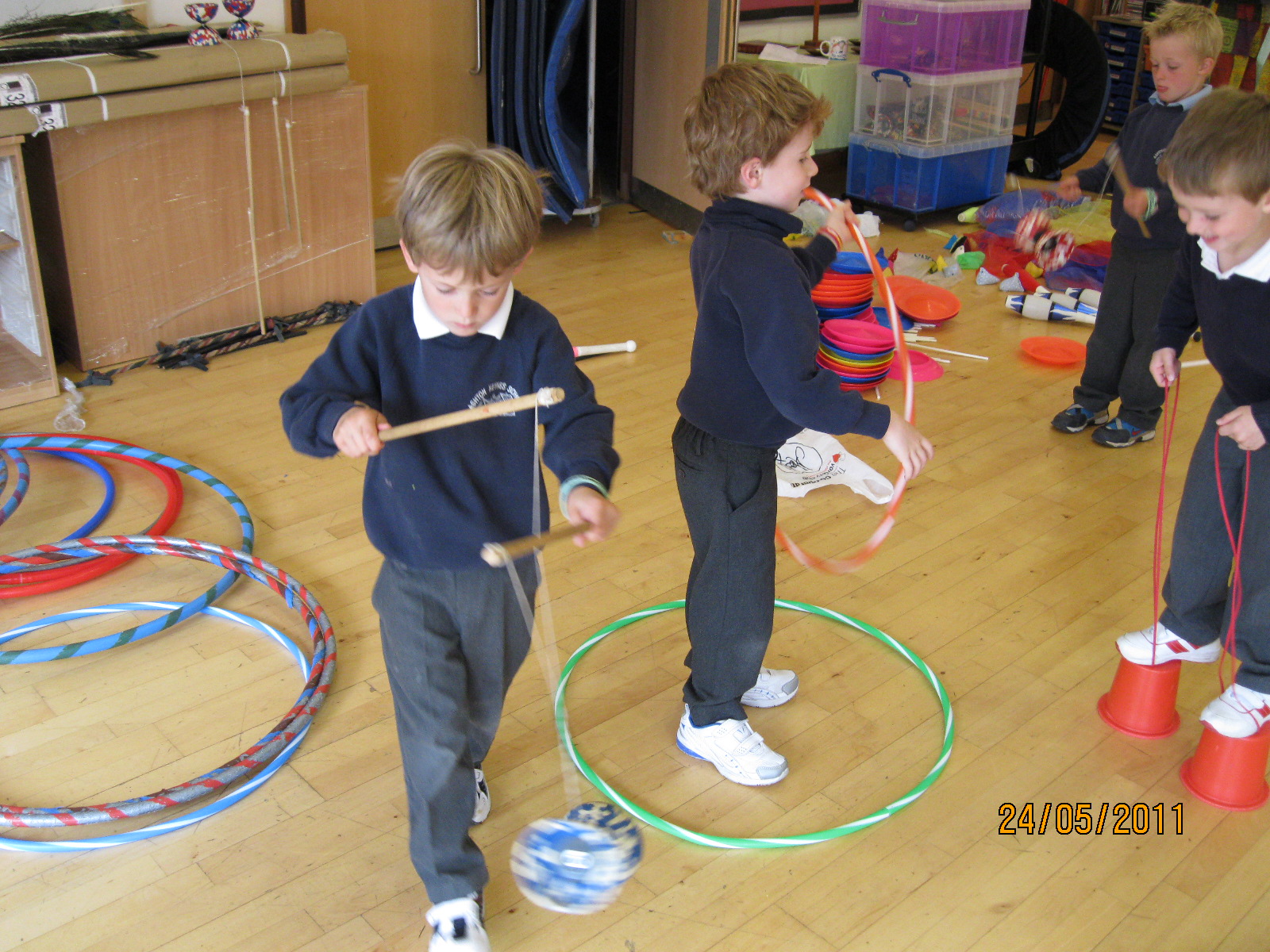 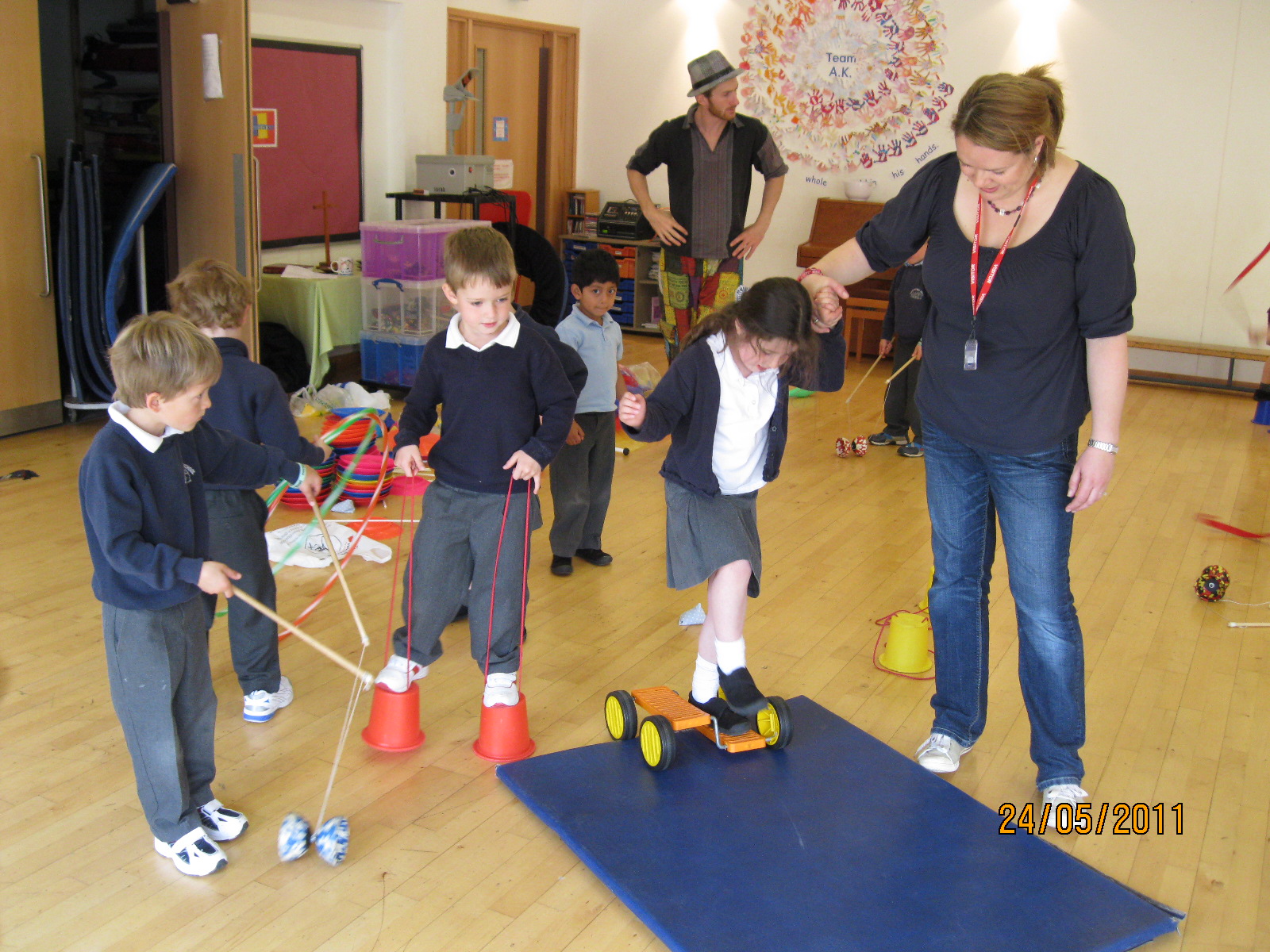